Gender Perspectives in Social Work Practice
Coming out
And
Homophobia
Gyeongran Kim
Magdaléna Popovičová 
Nikos Stamou
Ⅰ Definition
Ⅳ Social work
Ⅱ Cycle of
   Oppression
Ⅴ Conclusion
Ⅵ References
Ⅲ Cultural differences
Ⅰ Definition
Diversity in general
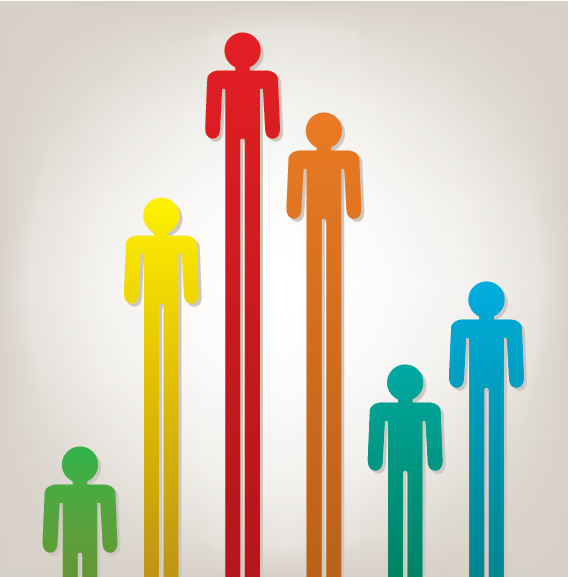 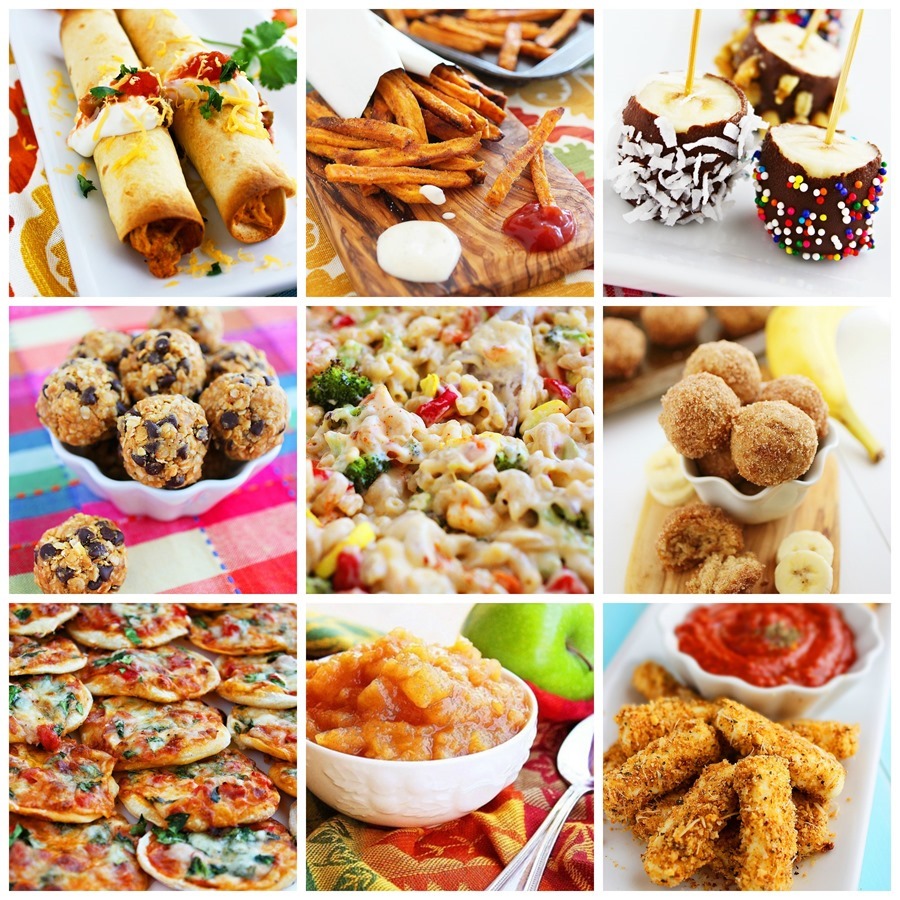 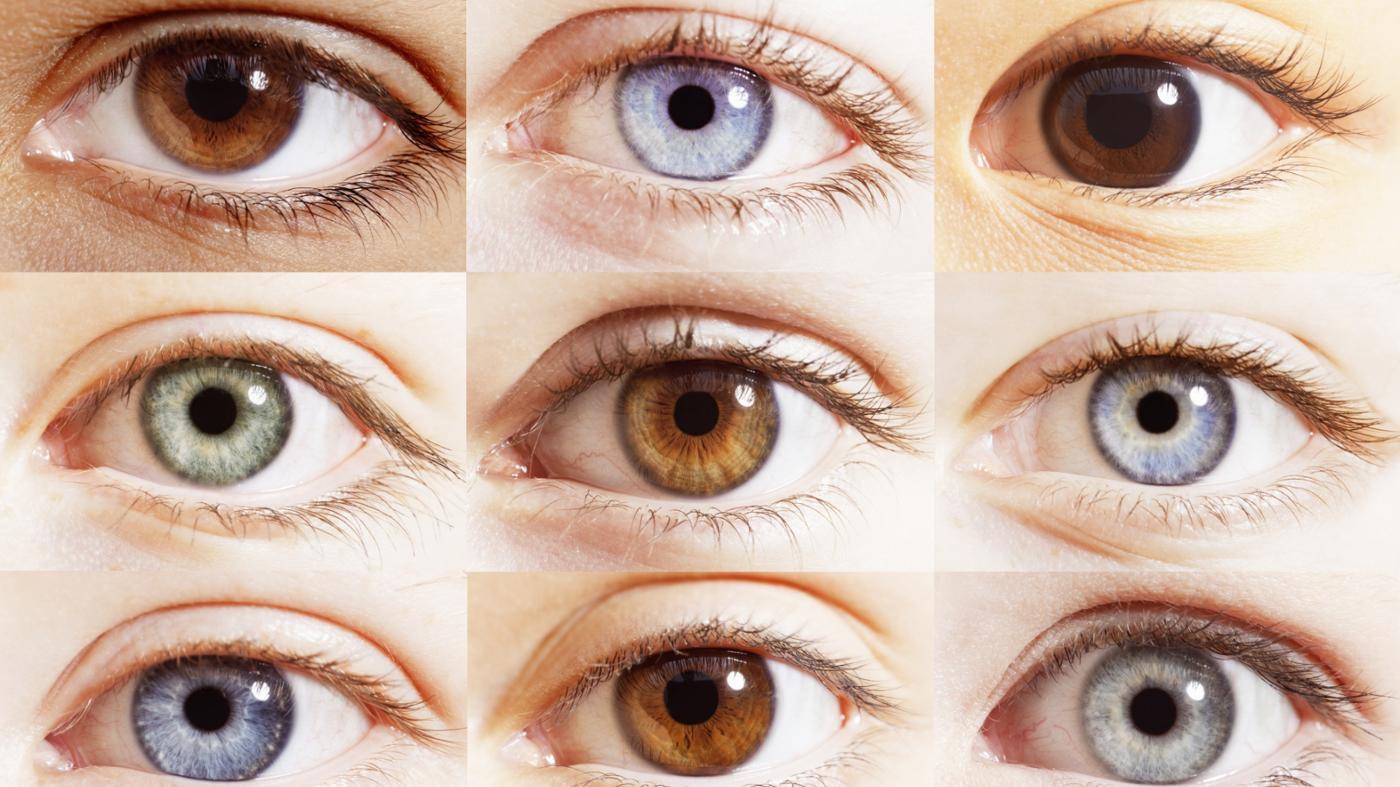 Height
Eye color
Favorite food
Ⅰ Definition
Diversity in social work
: Diversity which is important to society and makes a difference in people's lives.


BASIC & SECONDARY DIMENSIONS OF DIVERSITY (Loden & Rosener, 1991)

Basic dimensions
Changeable
Invisible

Secondary dimensions
Unchangeable   
Visible (except sexual orientation)
[Speaker Notes: . The diversity that employs social workers is one that is important to society and make a difference in people's lives.

 BASIC & SECONDARY DIMENSIONS OF DIVERSITY (Loden & Rosener, 1991)	1. Basic dimensions are elements that have some ability to change. We can also choose whether to reveal or hide these features.
	2. Secondary dimensions are aspects of ourselves that we can not change. Things that others know about us before we even open our mouths, because it is visible (except sexual orientation).]
Ⅰ Definition
Gender Identity (Healy, 2014)
reflects a deeply felt and experienced sense of one’s own gender
consistent with  the sex assigned to them at birth
Transgender People 
Inconsistency between 
their sense of their gender and the sex they were assigned at birth.

Often their characteristic may conflict with society’s expectations                     of gender-normative behavior
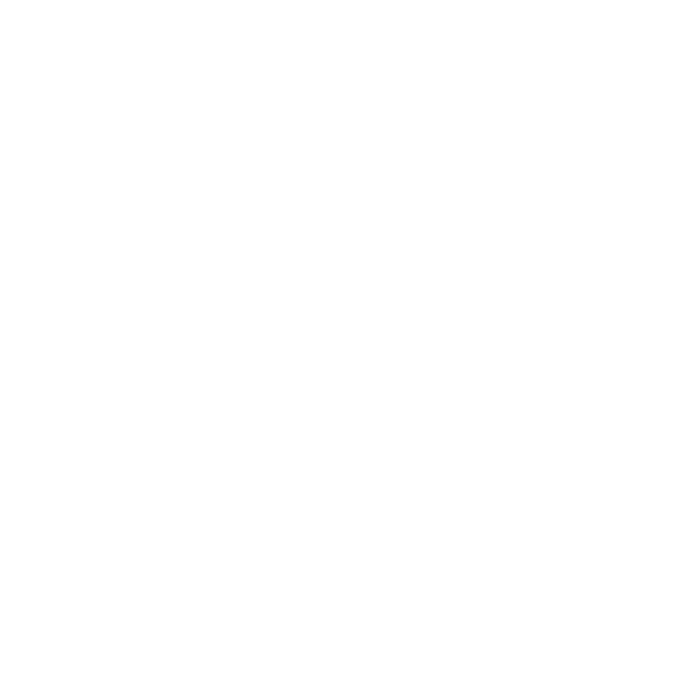 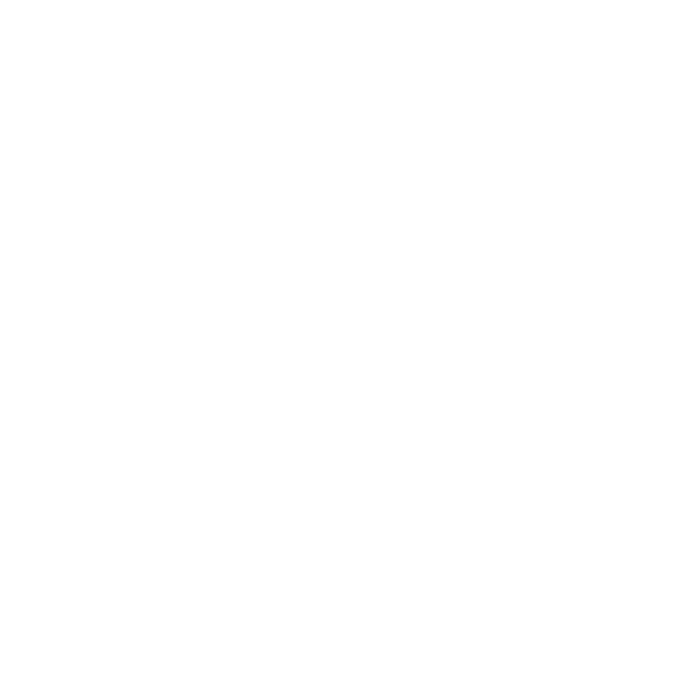 Transvestite (In dictionary Miriam Webster-online)
A person who wears clothes designed for the opposite sex
Usually they are identified as straight people
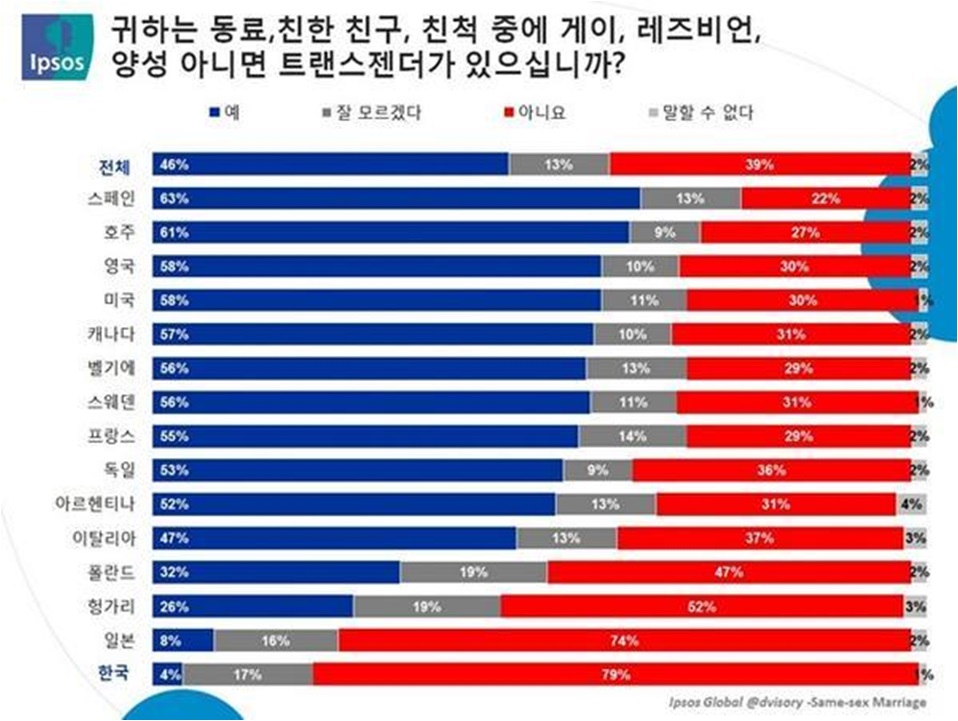 [Speaker Notes: reflects a deeply felt and experienced sense of one’s own gender
connsistent with  the sex assigned to them at birth
Trasgender people
For trasgender people is an inconsistency between their sense of their own gender and the sex they were assigned at birth and  offten their characteristic may conflict with society’s expectations of gender-normative behaviour.

Tranvestite (in dictionary Miriam Webster - online)
a person who wears clothes designed for the opposite sex
he do not usually identify as transgender—most identify as straight men Laura Erickson-Schroth]
Ⅰ Definition
Sexual Orientation (Healy, 2014)
A person’s physical, romantic or emotional attraction toward other people 
Integral to a person’s identity
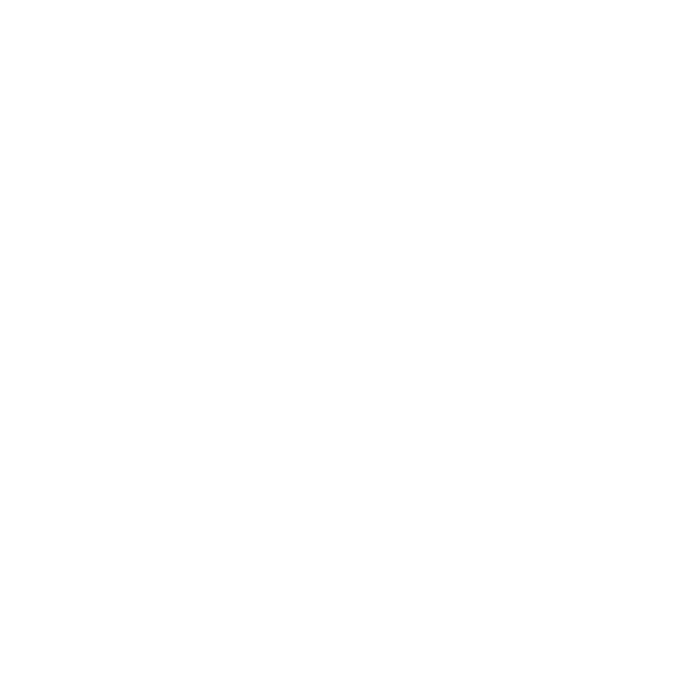 Heterosexual
are attracted to individuals of a different sex from themselves
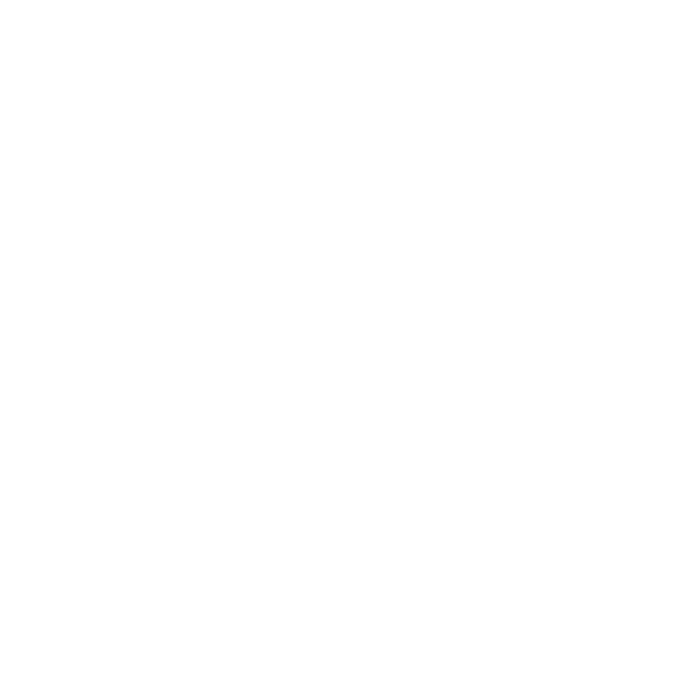 Homosexual
are attracted to individuals of the same sex from themselves
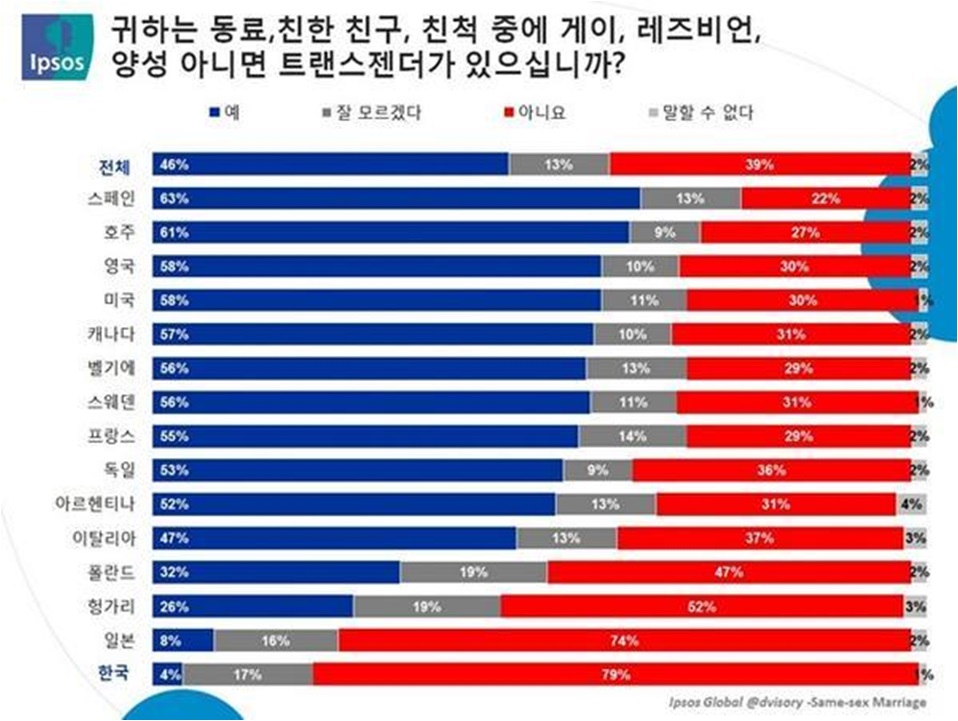 [Speaker Notes: refers to a person’s physical, romantic or emotional attraction towards other people
everyone has a sexual orientation, which is integral to a person’s identity
Homosexual 
 are attracted to individuals of the same sex as themselves
 Heterosexual  (sometimes known as ‘straight’) 
are attracted to individuals of a different sex from themselves
Bisexual
may be attracted to individuals of the same or different sex
=> Sexual orientation is not related to gender identity]
Ⅰ Definition
Sexual Orientation
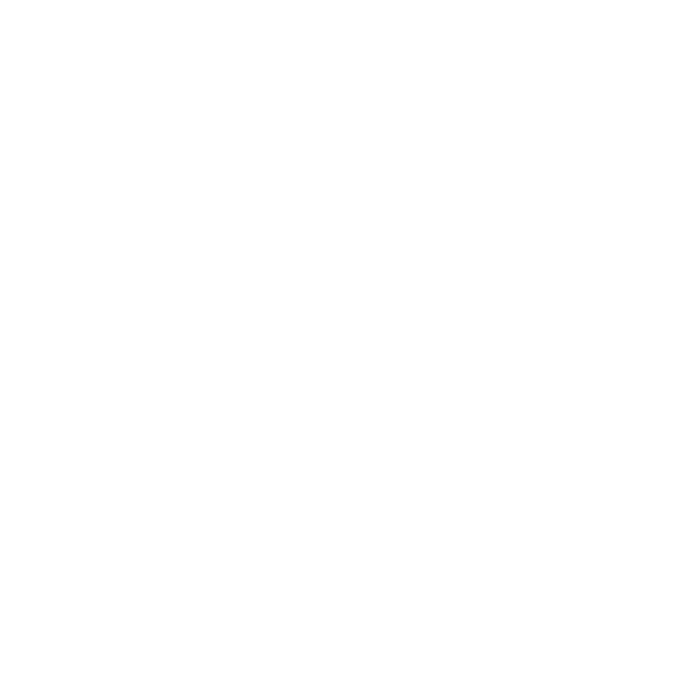 Bisexual
are attracted to individuals of the same or different sex from themselves
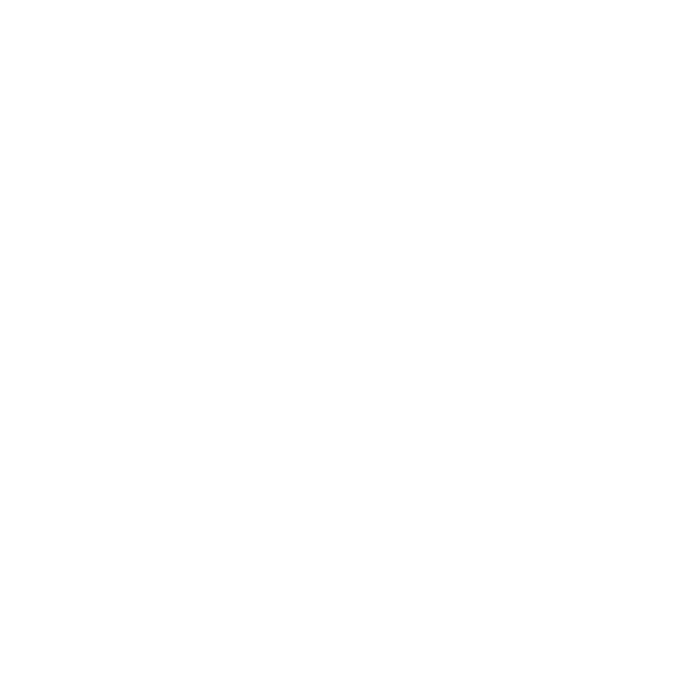 Queer
attracted atoms and two sexes and / or transgendered (transgendered) atoms
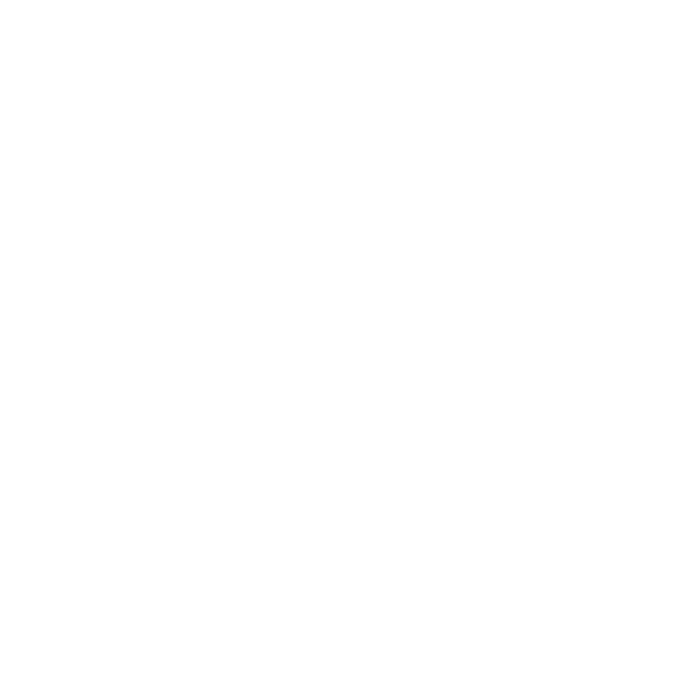 Asexual
Does not feel sexual attraction
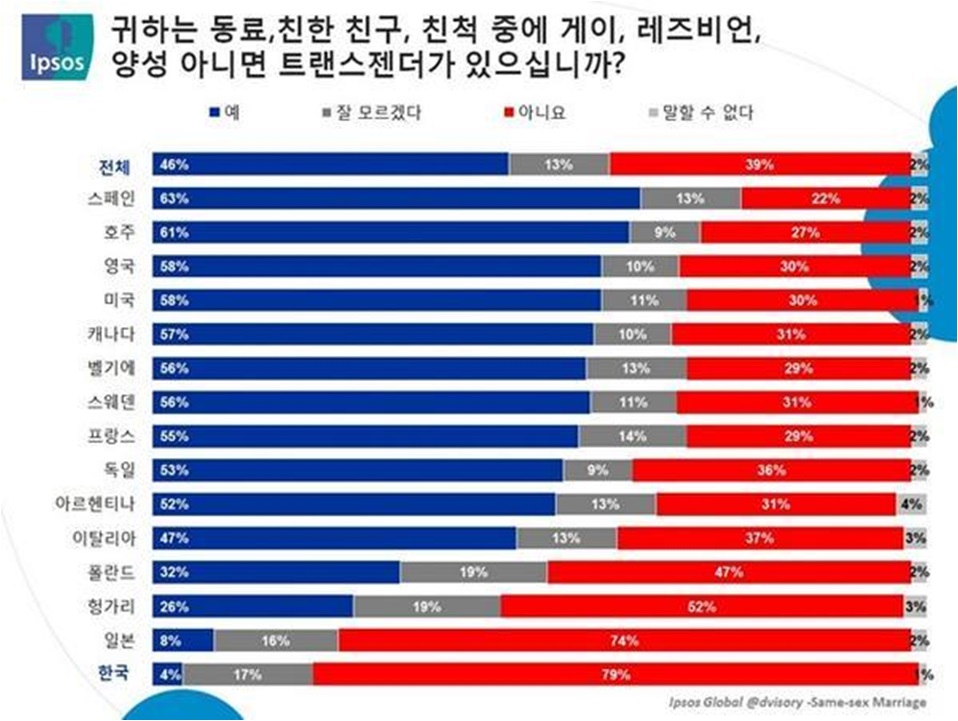 [Speaker Notes: Queer: attracted atoms and two sexes and / or transgendered (transgendered) atomsAsexuall: does not feel sexual attraction]
Ⅱ Cycle of Oppression
Ⅲ Cultural differences-Korea
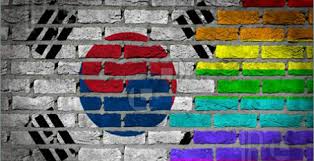 “Big wall to break”
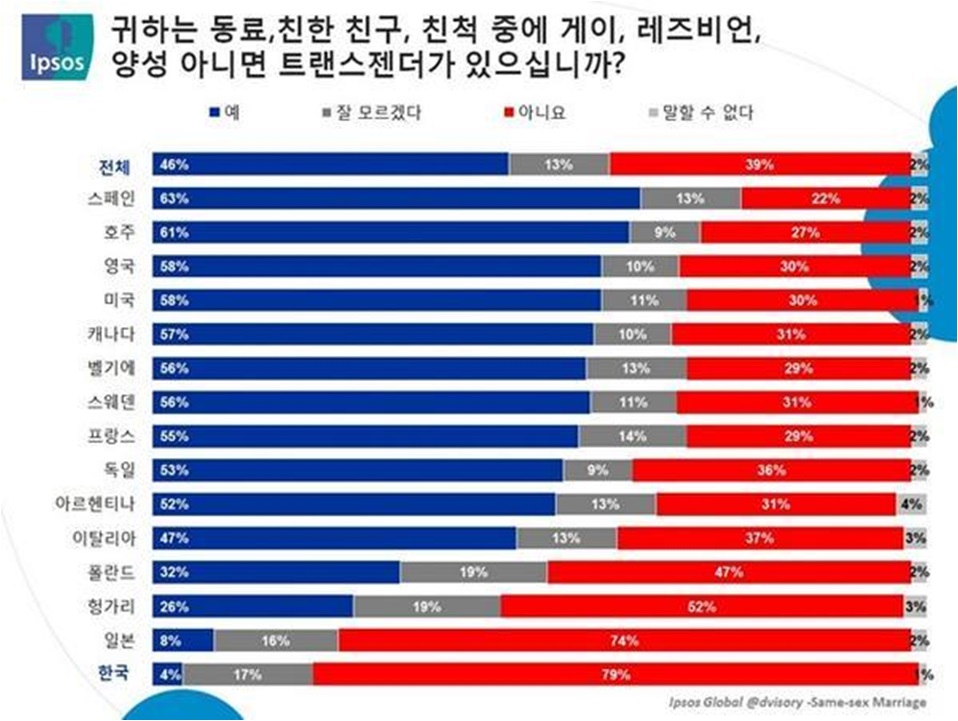 Ⅲ Cultural differences-Korea
Do you have any acquaintances who are LGBT? (%)
Most of Korean LGBT  
are afraid of coming-out
(Ipsos global;2015)
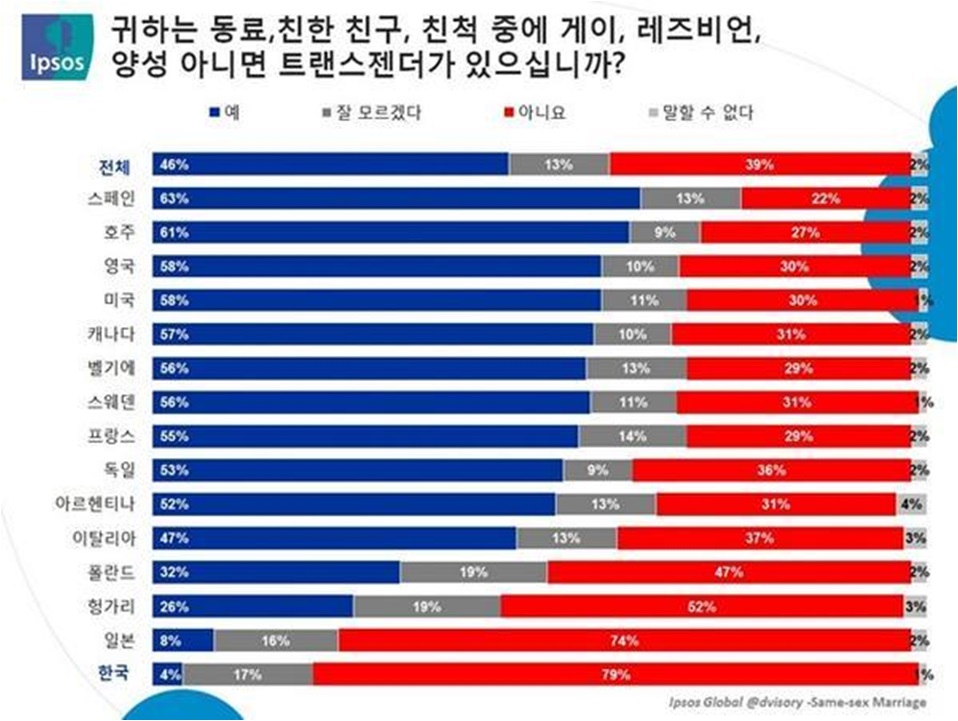 Ⅲ Cultural differences-Korea
Hong Seok-cheon
An actor and famous celebrity in Korea
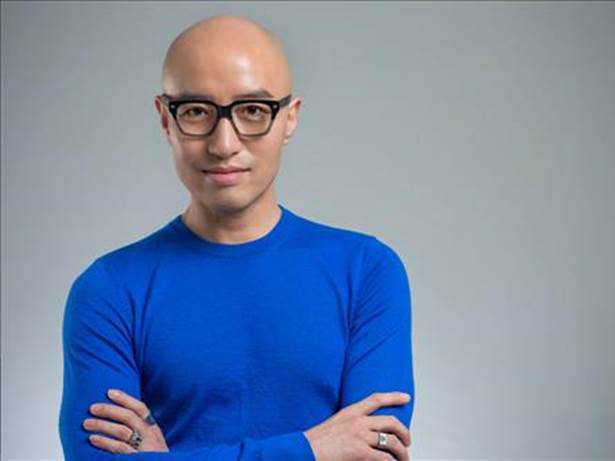 After he revealed his homosexuality
Fired from his TV programs and advertisements

No longer landed any major acting roles

Faced massive stigma
Still he is the first and the last celebrity who did coming out in Korea
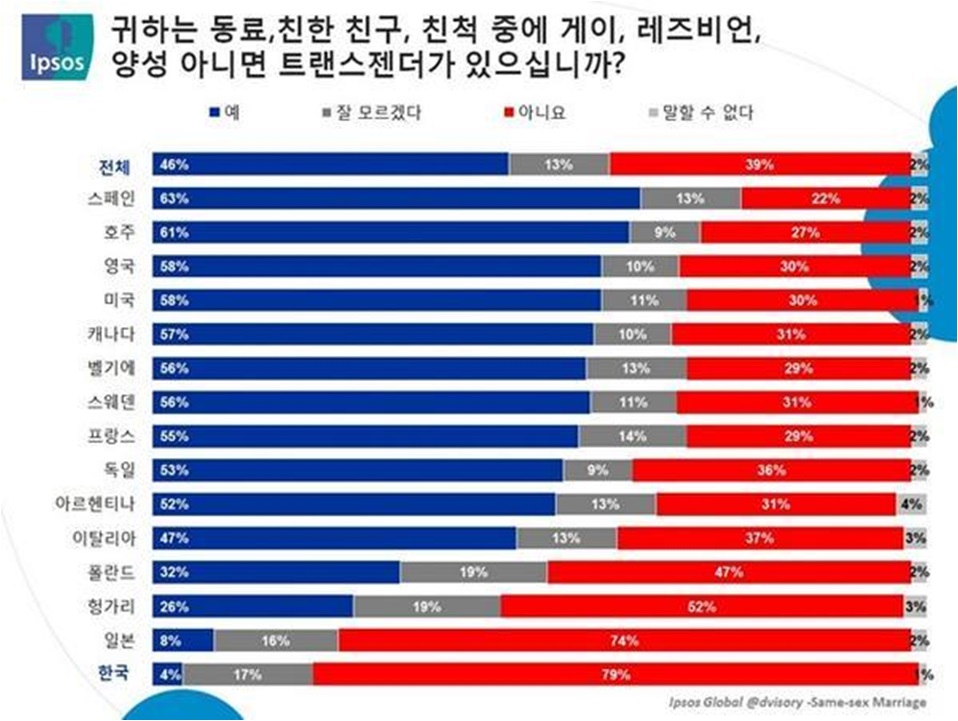 [Speaker Notes: Hong Seok-cheon is an actor and tv star in Korea. 
In 2000, Hong was asked a question regarding his sexuality on a variety show, 
and he chose to answer honestly that he was gay. 
After Hong revealed his homosexuality, he was fired from his network television programs and advertisements amidst public uproar, and no longer landed any major acting roles.
 He faced massive stigma after becoming the country's first openly gay celebrity,
and later said he experienced shunning, verbal abuse and discrimination that he rarely stepped out of his social circle

Nowadays he appears regulary on the TV show again and loved by Korean with a nickname of "Korean top gay".
Still he is the first and last celebrity who did "coming out" in Korea.]
Ⅲ Cultural differences-Greece
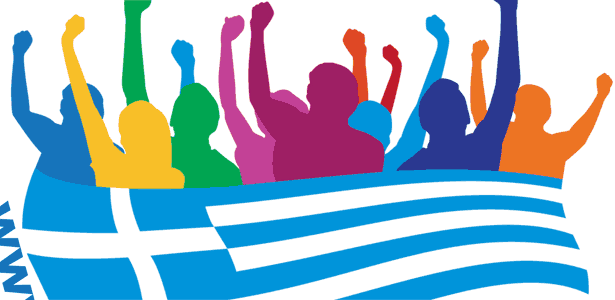 “Existent but dormant”
a) indifference on the part of non concerned parties 
 b) deception and lack of trust on the part of parties 
directly concerned (LGBTs and their organizations).
[Speaker Notes: existent but dormant. 
One may observe
 a) indifference on the part of non concerned parties and
 b) deception and lack of trust on the part of parties directly concerned (LGBTs and their organisations). 

This tacit acquiescence to homophobia is nurtured by a number of factors which are peculiar within Greek society. At least six factors may be pointed out:

6 factors which made the tacit acquiescence to homophobia 

 a) the main role of the Greek Orthodox Church in Greek society and its influence in the homophobic stance 
 b) the homophobic stance of the majority of politicians.
 c) the negative imagery Thematic study Greece 6 put forward by the media, 
d) the role of the police, 
e) the absence of sexual education in schools and 
f) the unwillingness of all the governments to pay attention to substantiated LGBT claims and to legislate in accordance. (Vasilis Hatazopoulos, 2010) 
put forward by the media,]
Ⅲ Cultural differences-Greece
6 factors which made the tacit acquiescence
The main role of the Greek Orthodox Church in Greek society and its influence in the homophobic stance 
The homophobic stance of the majority of politicians
The negative imagery Thematic put forward by the media 
The role of the police  
The absence of sexual education in schools 
The unwillingness of all the governments to pay attention to substantiated LGBT claims and to legislate in accordance.
(Vasilis Hatazopoulos, 2010)
[Speaker Notes: existent but dormant. 
One may observe
 a) indifference on the part of non concerned parties and
 b) deception and lack of trust on the part of parties directly concerned (LGBTs and their organisations). 

This tacit acquiescence to homophobia is nurtured by a number of factors which are peculiar within Greek society. At least six factors may be pointed out:

6 factors which made the tacit acquiescence to homophobia 

 a) the main role of the Greek Orthodox Church in Greek society and its influence in the homophobic stance 
 b) the homophobic stance of the majority of politicians.
 c) the negative imagery Thematic study Greece 6 put forward by the media, 
d) the role of the police, 
e) the absence of sexual education in schools and 
f) the unwillingness of all the governments to pay attention to substantiated LGBT claims and to legislate in accordance. (Vasilis Hatazopoulos, 2010)]
Ⅲ Cultural differences-Czech
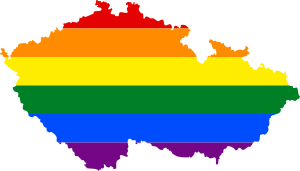 From 1990 according to the law (Act 175/1990 Sb) homosexuality was  made equal to heterosexuality


From 2006 was adopted the law (Act 115/2006 Sb) 
about registered patnership
(Procházka, Gaupner 2005)
[Speaker Notes: from 1990 according to the law (Act 175/1990 Sb) homosexuality was  made equal to heterosexuality (Procházka, Gaupner 2005)

from 2006 was adopted the law (Act 115/2006 Sb) about registered patnership]
Ⅲ Cultural differences-Czech
The perception of homosexuality 
by Center for Public Opinion Research 2016 (Czech CVVM)
Proponent of homosexuality is mostly from people 
    in the ages 15-44 years with education 
    (especially absolvents from college)
opponents are usually people over 60 year, retiree, low-waged education and by Roman Catholic religion
Since 2008 - 2009 these groups are quite balanced and tolerant of their presence (for example in the neighborhood) since 2008 has increased
[Speaker Notes: The perception of homosexuality by Center for Public Opinion Research 2016 (Czech CVVM) are:
promotion of homosexuality is the most from people in the ages 15-44 years with education (especially absolvents from college)
opponents are usually people over 60 year, retiree, low education and by Roman Catholic religion
Since 2008 - 2009 these groups are quite balanced and tolerance of their presence (for example in the neighborhood) since 2008 has increased]
https://www.youtube.com/watch?v=h4u4gqRgAag
Ⅳ Social work
What tools should social workers use ?
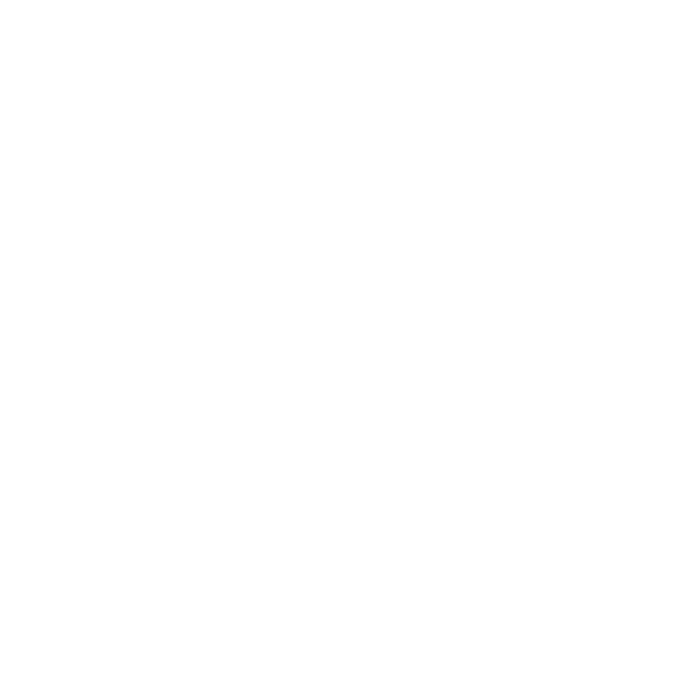 Participation
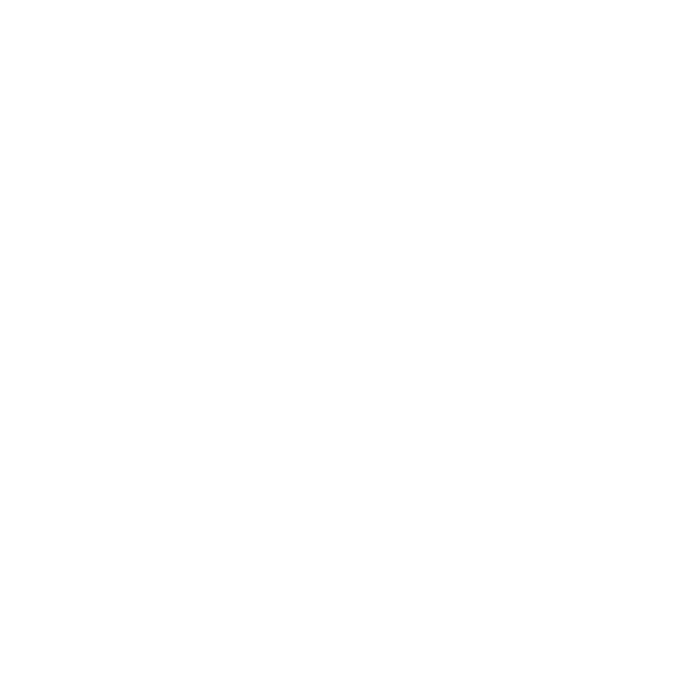 Intersectionality
to understand a social situation 
of those people
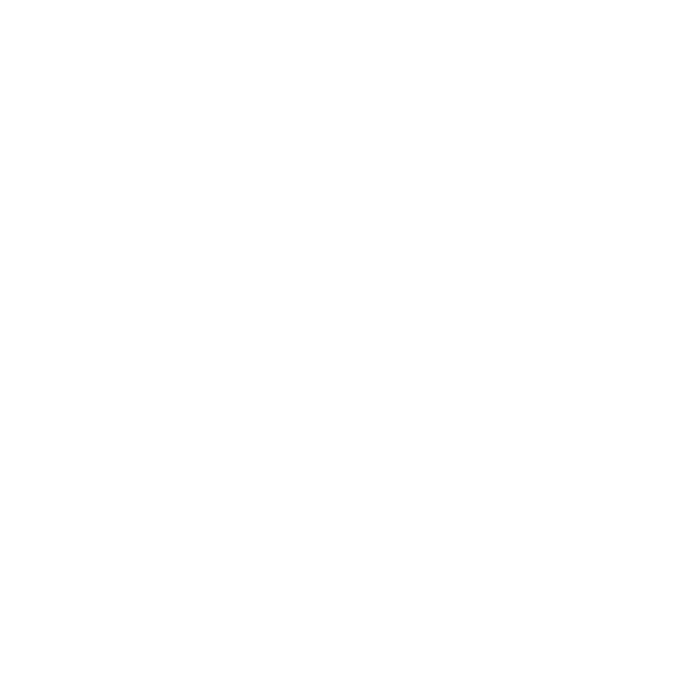 Support
in struggle to society like stereotypes, prejudices and discrimination in gender view
[Speaker Notes: Social workers should be use a 
tools like a participation and  
a view of intersectionality
 to understand a social situation those people
 and also to support them in struggle to society like stereotypes, prejudices and discrimination in gender view too.
For example:
 In the Czech  is a non-profit organization called Stud*, which supported all people who fall under LGBT (lesbian, gay, bisexual and transgender) in their rights and equalization. In social work we can see it like a community work, which empowers this group to gain their cohesion, solidarity based on the civil rights.  
In Corea ?
In Greece? 

*link here: http://www.stud.cz/o-nas.html]
Ⅴ Conclusion
Our suggestion
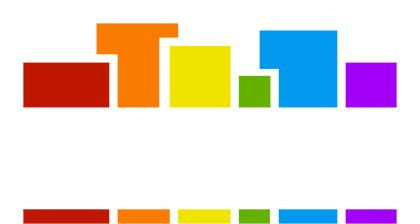 Non-profit organization which support all people who fall under LGBT in their rights and equalization.

Empower this kind of group 
to gain their cohesion, solidarity
Based on their civil rights.
[Speaker Notes: Social workers should be use a 
tools like a participation and  
a view of intersectionality
 to understand a social situation those people
 and also to support them in struggle to society like stereotypes, prejudices and discrimination in gender view too.
For example:
 In the Czech  is a non-profit organization called Stud*, which supported all people who fall under LGBT (lesbian, gay, bisexual and transgender) in their rights and equalization. In social work we can see it like a community work, which empowers this group to gain their cohesion, solidarity based on the civil rights.  

*link here: http://www.stud.cz/o-nas.html]
Ⅵ References
Healey, J. (2014). Sexual Orientation and Gender Identity. Thirroul, N.S.W.: Spinney Press. link here: http://eds.a.ebscohost.com/eds/ebookviewer/ebook/bmxlYmtfXzgxODI1N19fQU41?sid=4a0728b5-6f1d-479b-aca6-10d2361d044f@sessionmgr4007&vid=1&format=EB&rid=3 00378. ISBN 9781922084569
PROCHÁZKA, I., GRAUPNER, H. 2005. Historie právních postojů k homosexualitě.[online] Praha: Econnect. Dostupné z: <http://www.ecn.cz/PRIVATE/logos/pravhist.htm>.
 Zákon č. 115/2006 Sb. o registrovaném partnerství a o změně některých souvis. zákonů. [online] Praha: Ministerstvo vnitra. [cit.06. 04. 2017]. Dostupné z: <http://portal.gov.cz/wps/portal/_s.155/701/.cmd/ad/.c/313/.ce/10821/.p/8411/_s.155/701?PC_8411_l=115/2006&PC_8411_ps=10#10821>.
Center for Public Opinion Research. 2016. public attitudes to the rights of homosexuals.(online).[cit.06. 04. 2017].link here: http://cvvm.soc.cas.cz/media/com_form2content/documents/c1/a7579/f3/ov160725.pdf 
“tranvestity” Merriam Webster - dictionary [online].link here: https://www.merriam-webster.com/dictionary/transvestite .  [cit.06. 04. 2017].
Legal Study on Homophobia and Discrimination on Grounds of Sexual Orientation and Gender Identity,Hatzopoulos,V.(2010)file:///C:/Users/N%CE%99%CE%9A%CE%9F%CE%9B%CE%91%CE%9F%CE%A3/Downloads/1352-LGBT-2010_thematic-study_EL.pdf
https://www.youtube.com/watch?v=fmaHOui33SE
Q&A
Thank you